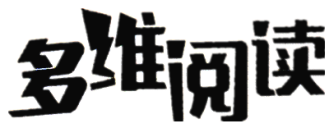 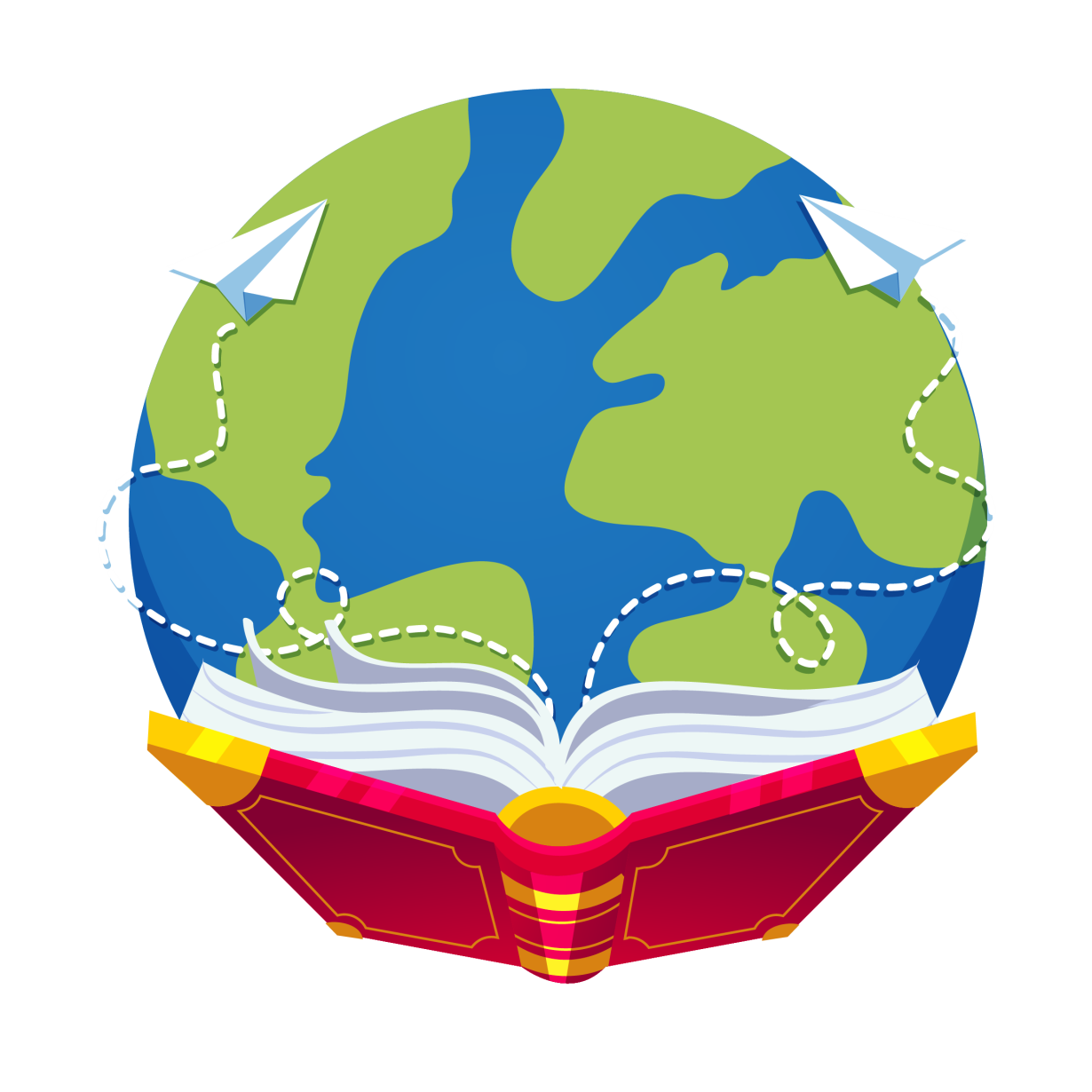 第6级
Let’s read
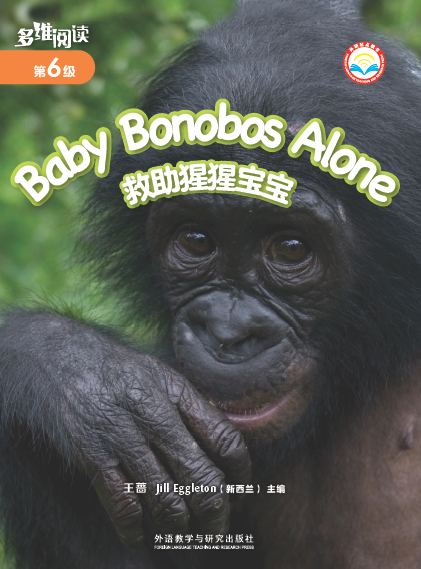 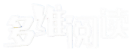 Series name
Level
Title
Authors
Publisher
Q: What are the differences between them?
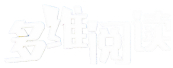 gorilla
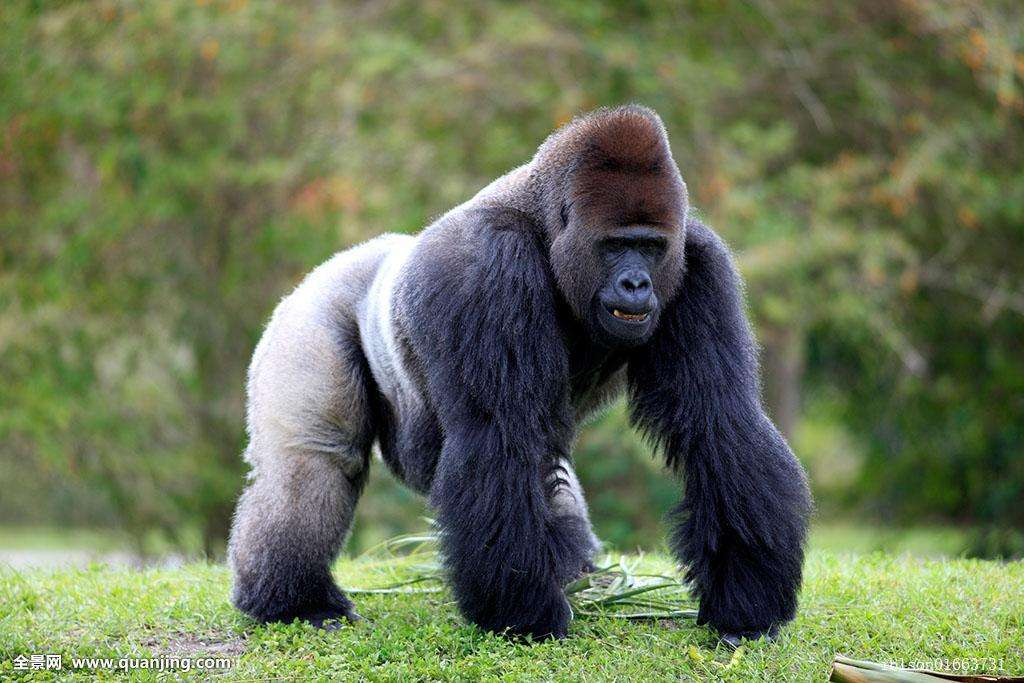 bonobo
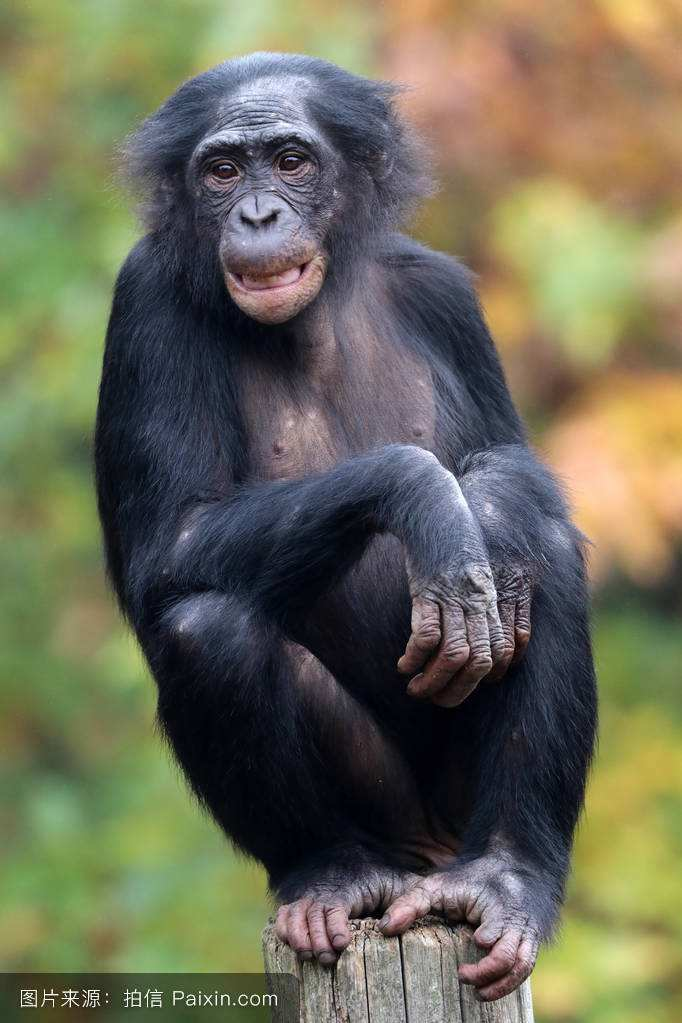 rain forest
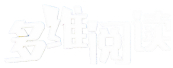 bonobo
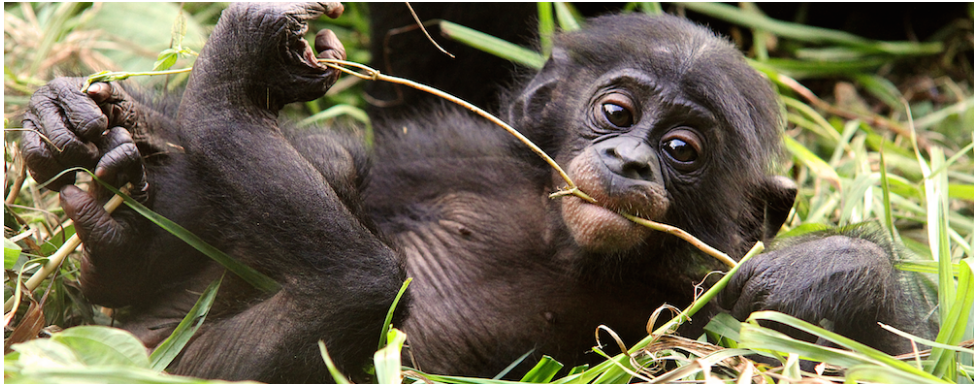 Pan paniscus
  倭黑猩猩
highly endangered
高度濒危
rain forest
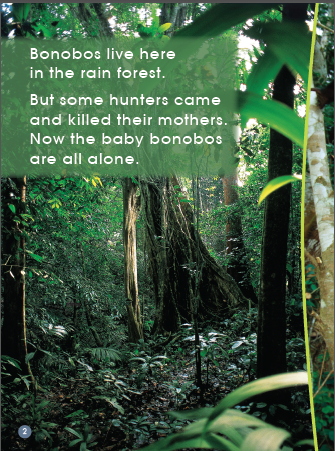 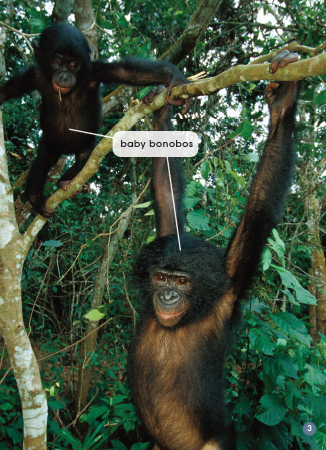 Bonobos live only in one country.
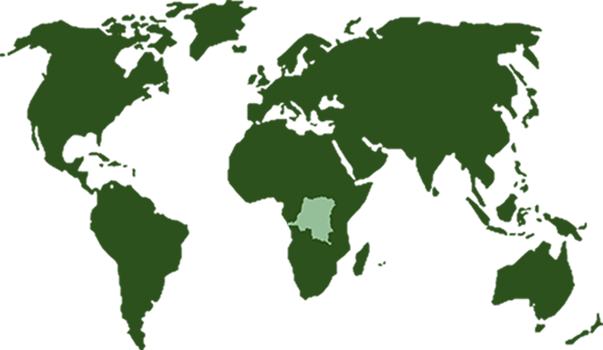 Congo
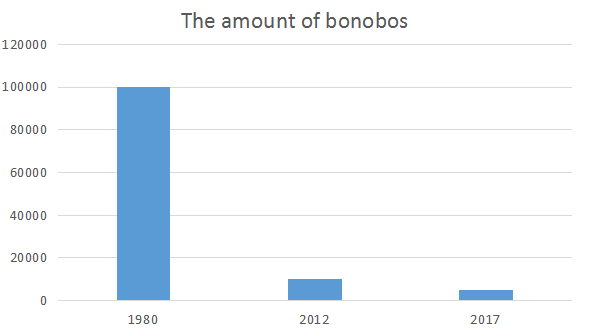 （数量）
100000
Q:  What is the reason?
10000
5000
rain forest
Dangerous!
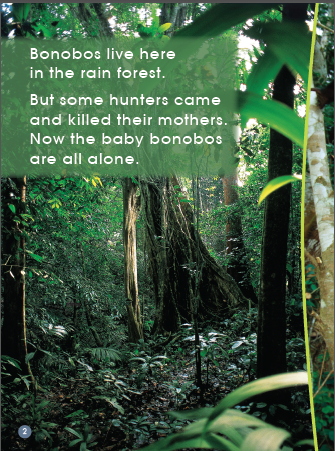 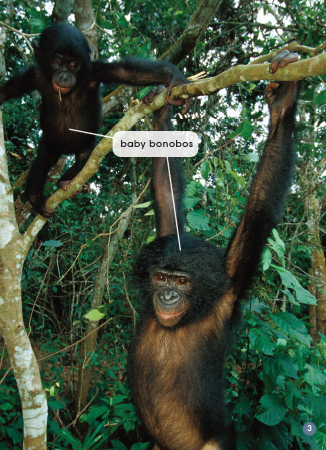 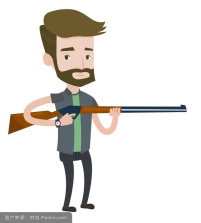 Hunters killed bonobos’ mothers.
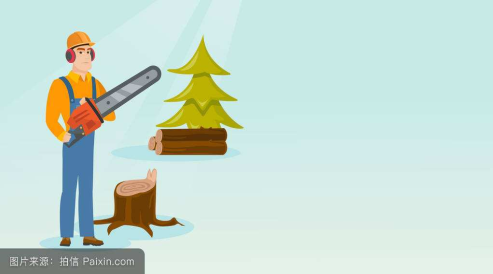 People cut down trees.
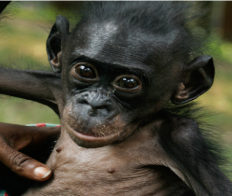 Baby bonobos are alone.
What is this woman doing?
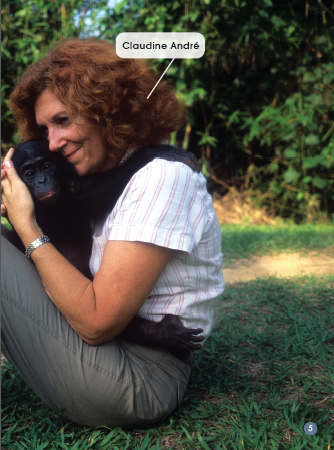 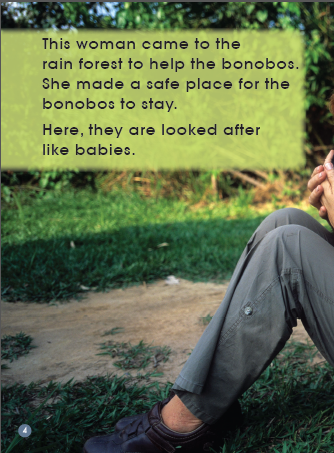 Claudine Andre
rain forest
safe place
Dangerous!
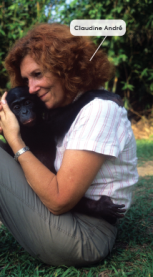 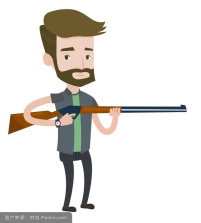 Hunters killed bonobos’ mothers.
Q: How do people look after baby bonobos here?
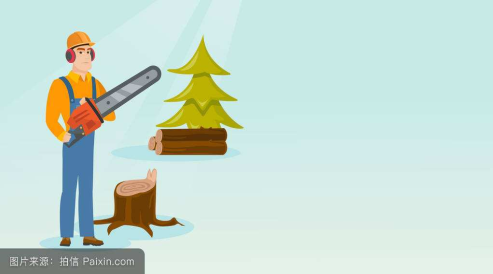 Claudine Andre
People cut down trees.
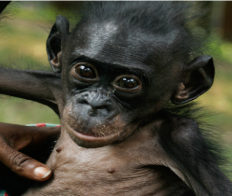 Baby bonobos are alone.
｛
Q: How would they get cleaned there?
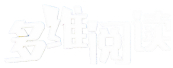 Q: How would they get fed in Lolaya Bonobo?
They are looked after like babies.
get milk from the bottle
have a bath
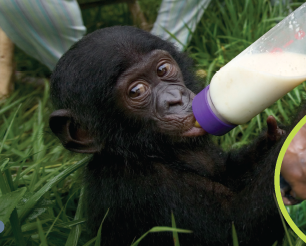 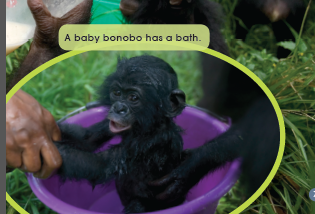 Q: What is something important that bonobos have to learn?
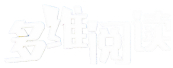 People teach bonobos to be like bonobos.
They learn to ... .
open nuts with rocks
look after hair
play like bonobos
look for food/banana
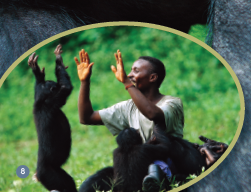 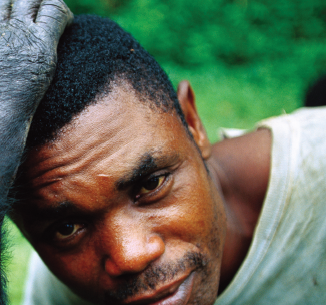 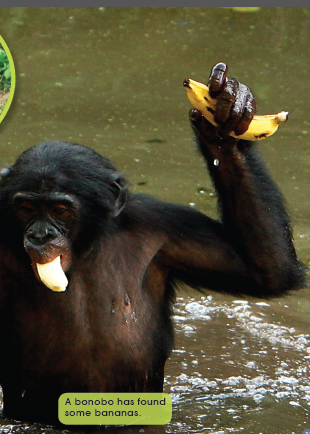 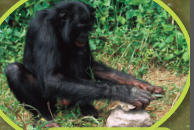 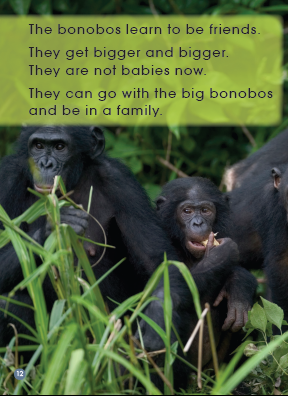 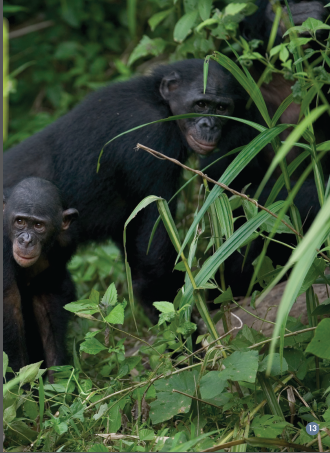 Do you think it was a good idea to take them to the safe place? Why? Why not?
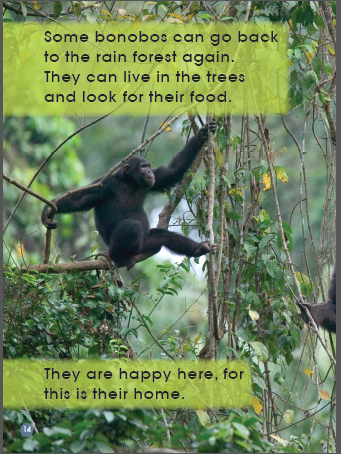 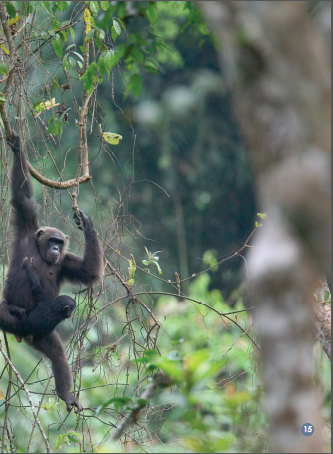 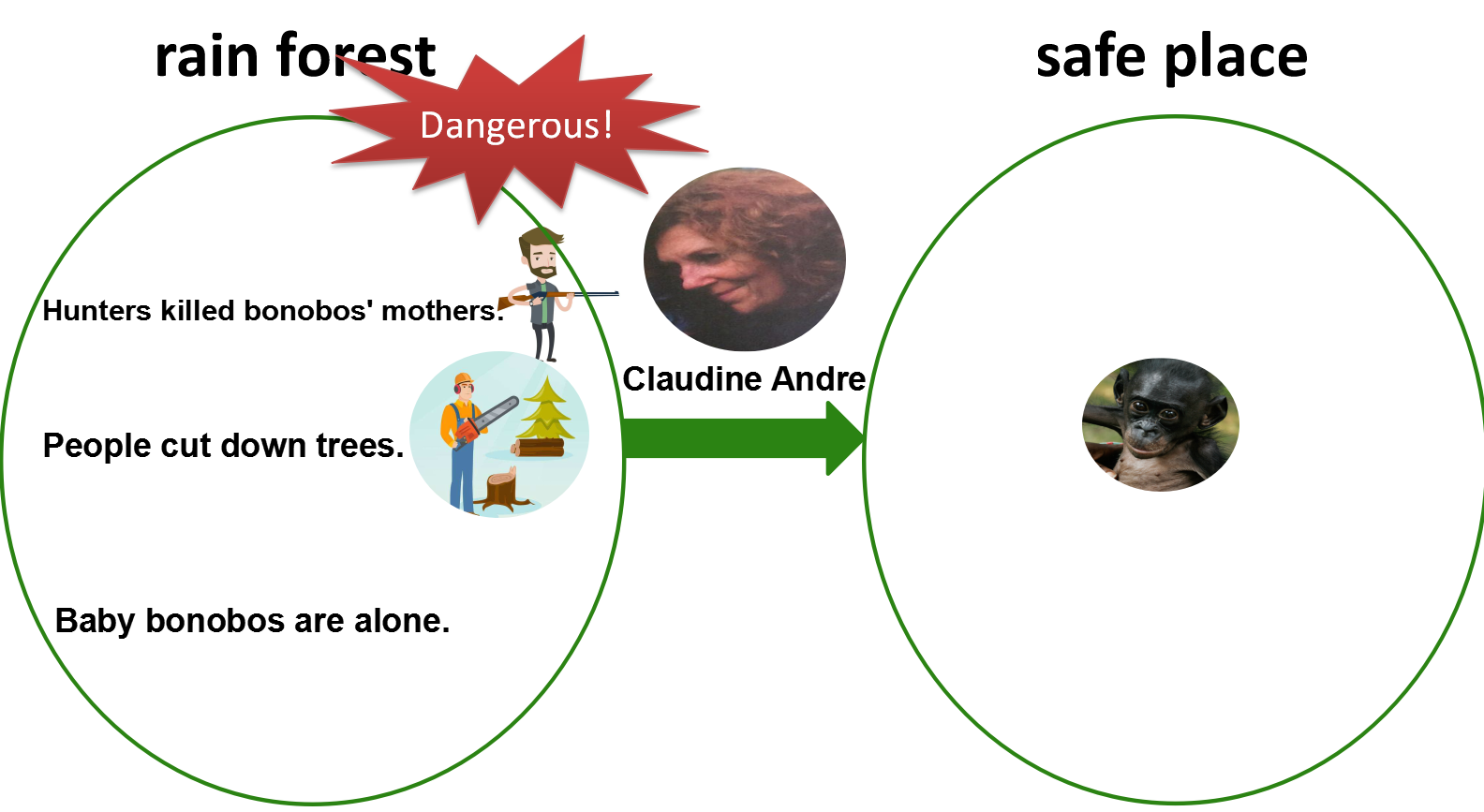 How do you think they are feeling? Why?
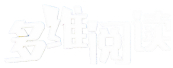 rain forest
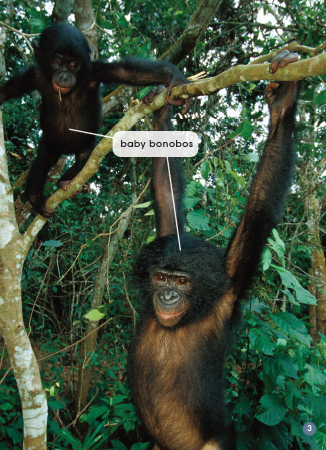 Problem
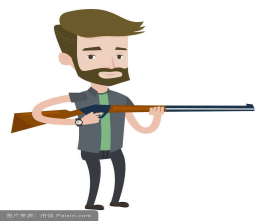 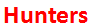 _______killed their mothers.
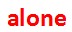 Baby bonobos are ________.
safe place
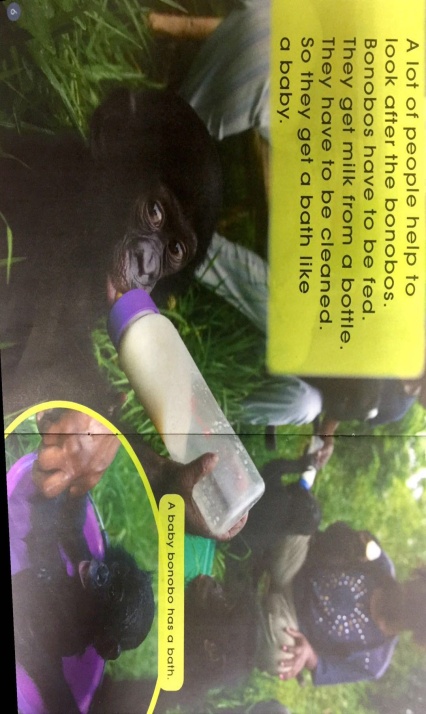 Solution
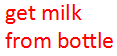 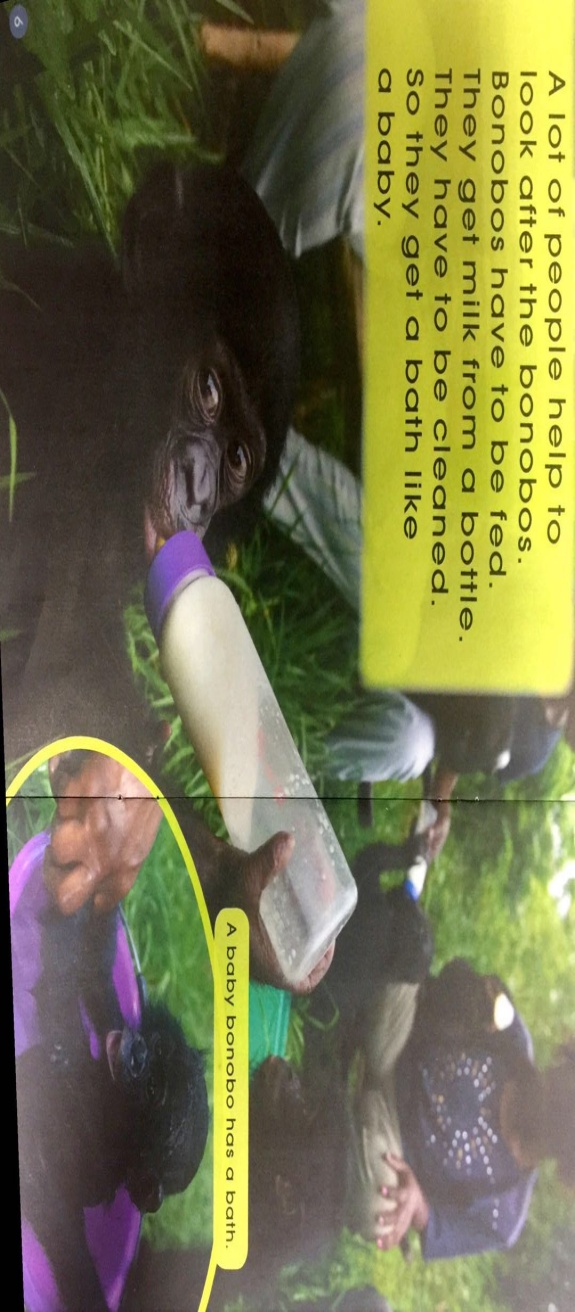 ___________
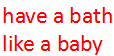 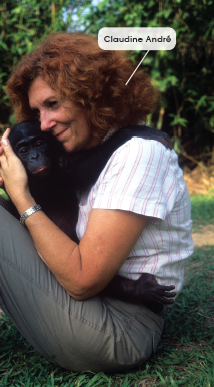 Bonobos
___________
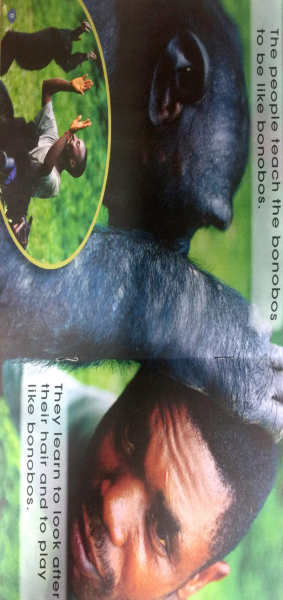 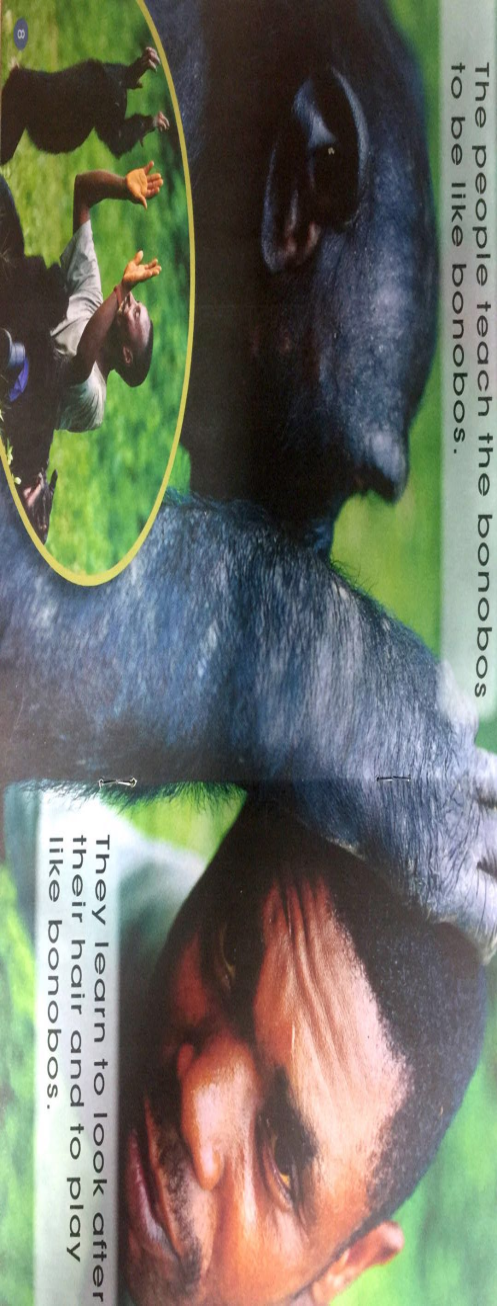 ｛
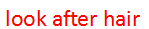 ___________
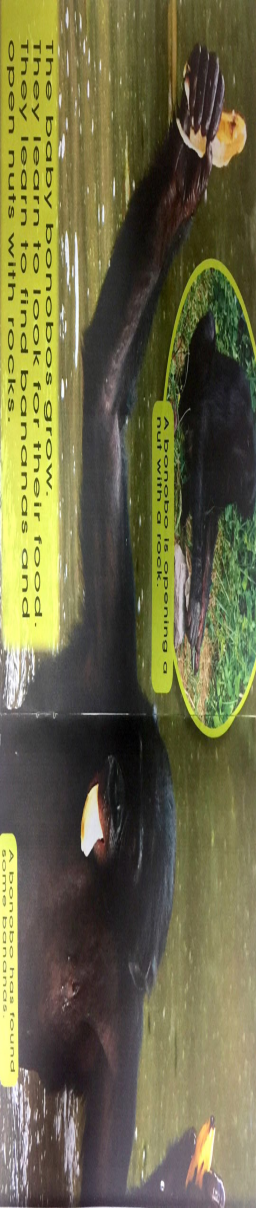 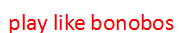 ___________
Bonobos learn to
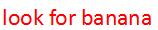 ___________
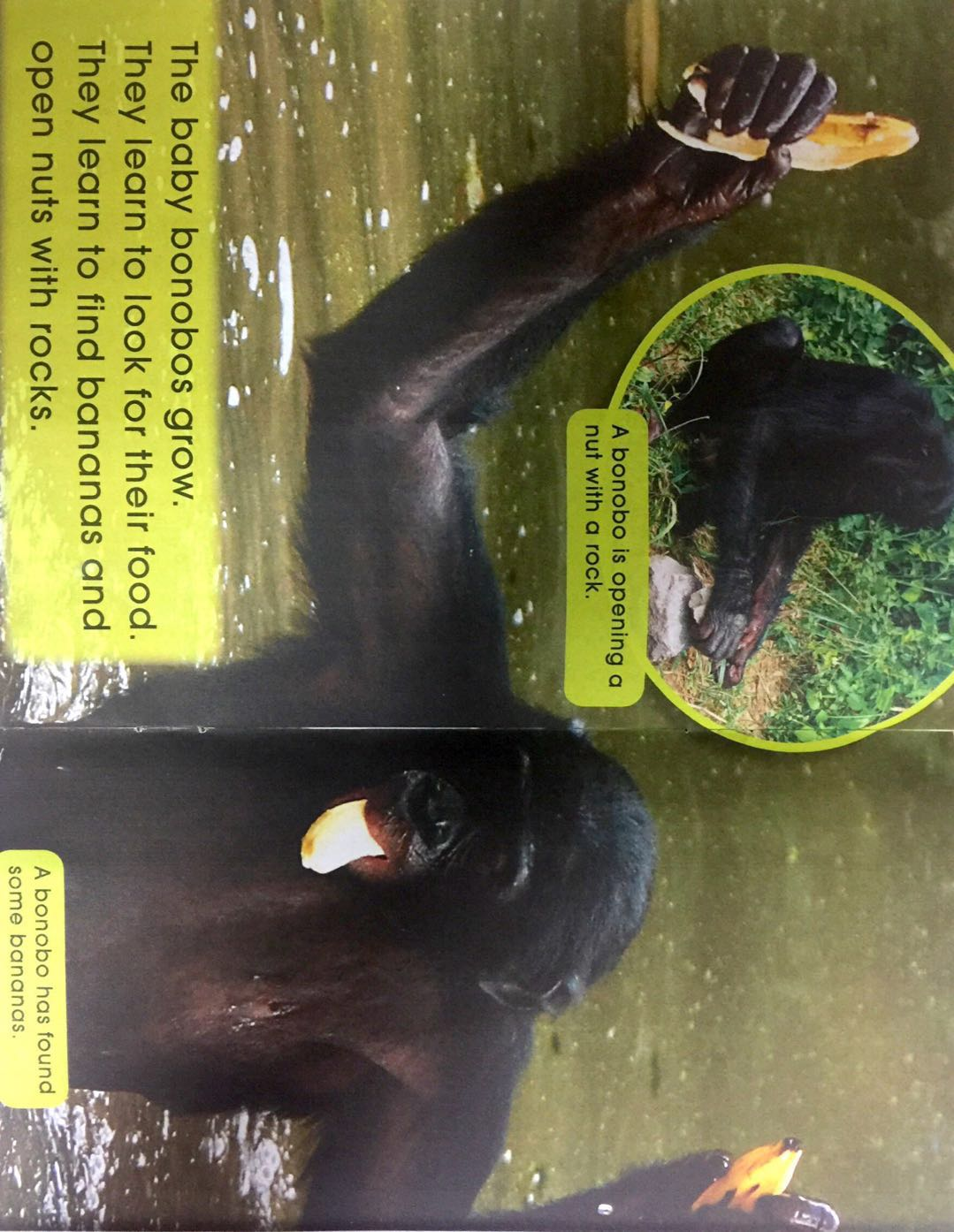 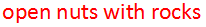 ___________
rain forest
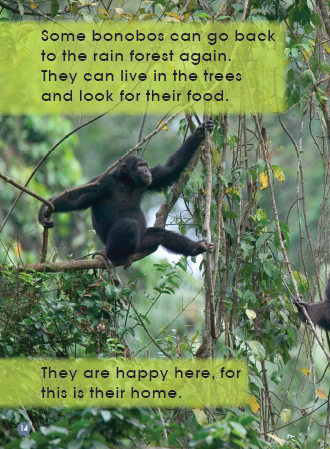 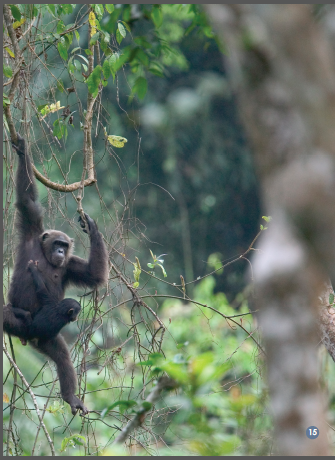 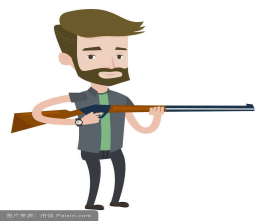 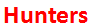 _______killed their mothers.
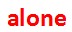 Baby bonobos are ________.
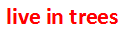 Bonobos can ___________ and look for food.
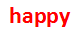 They are ________ here, for this is their _________.
Result
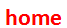 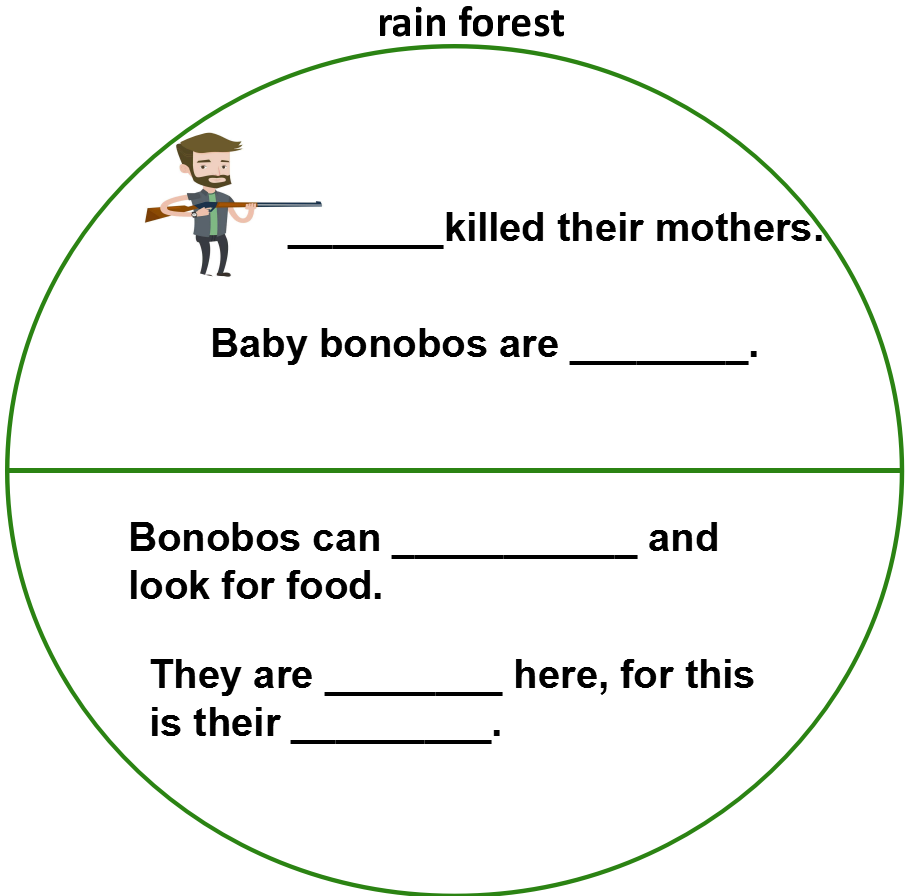 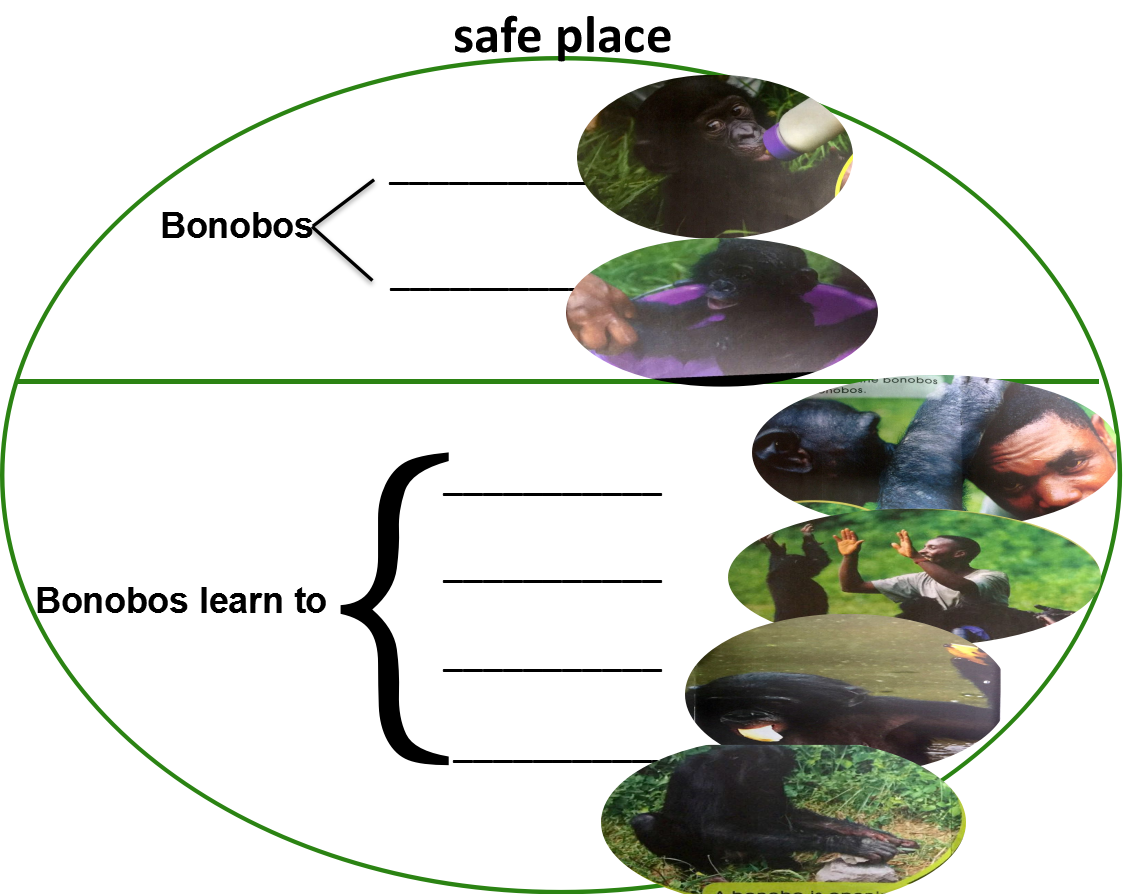 Claudine Andre made a
They go back to
safe place
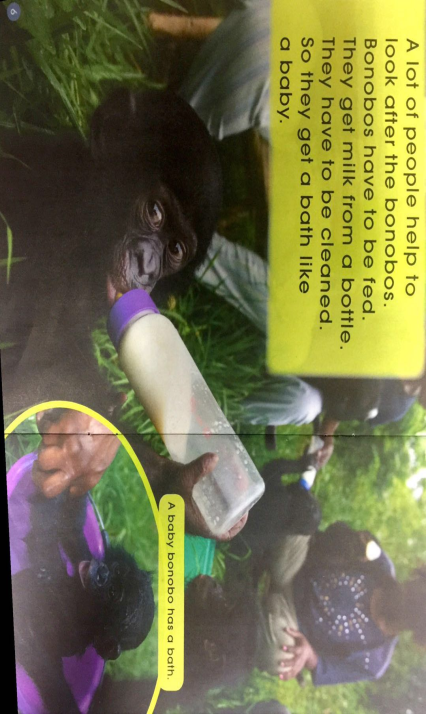 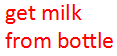 What do you think of this job?
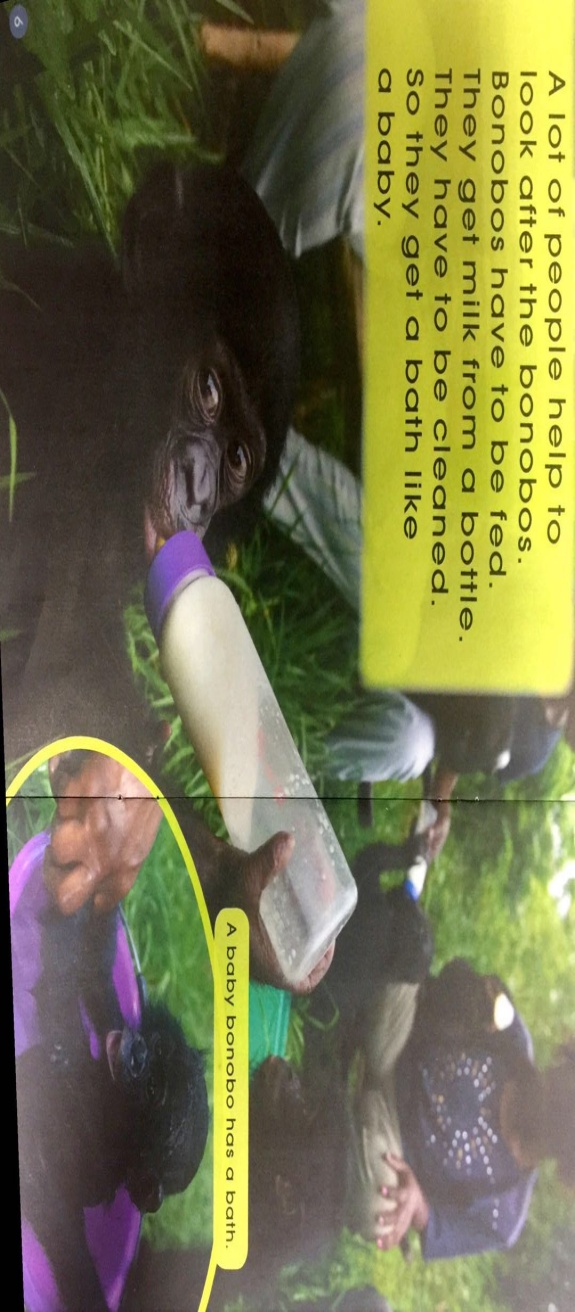 ___________
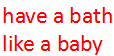 Bonobos
___________
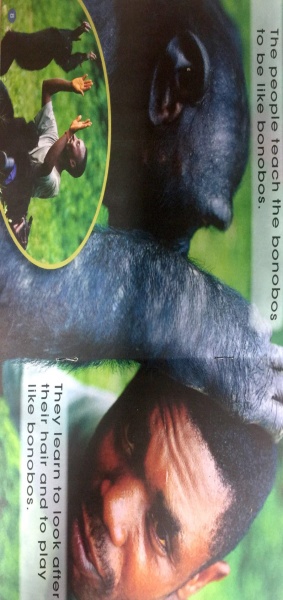 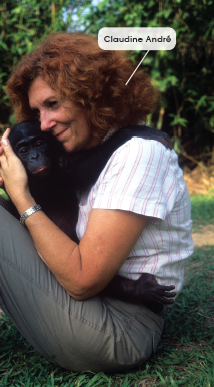 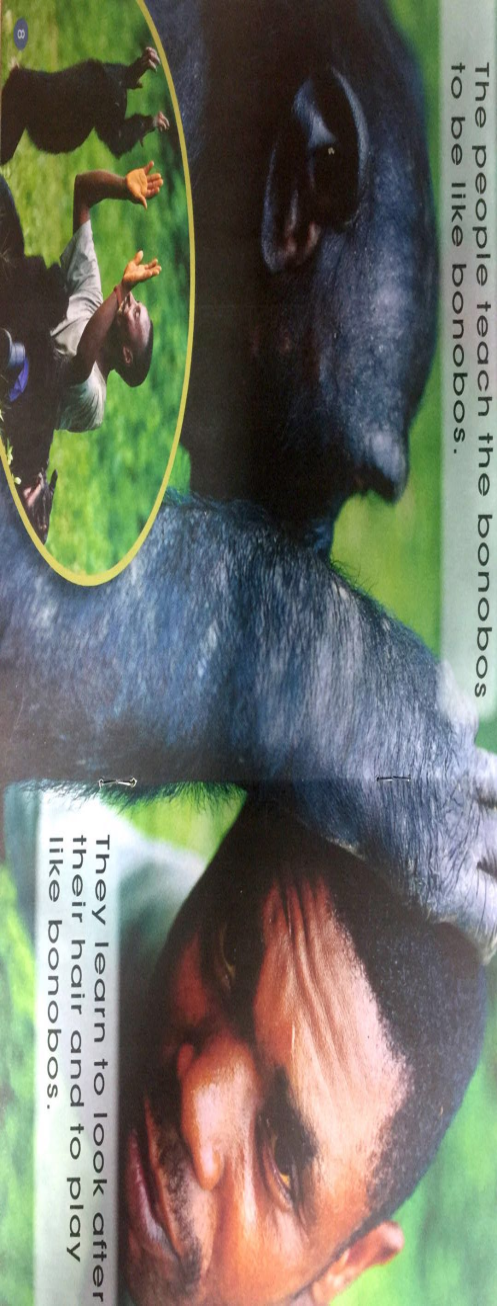 ｛
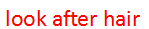 ___________
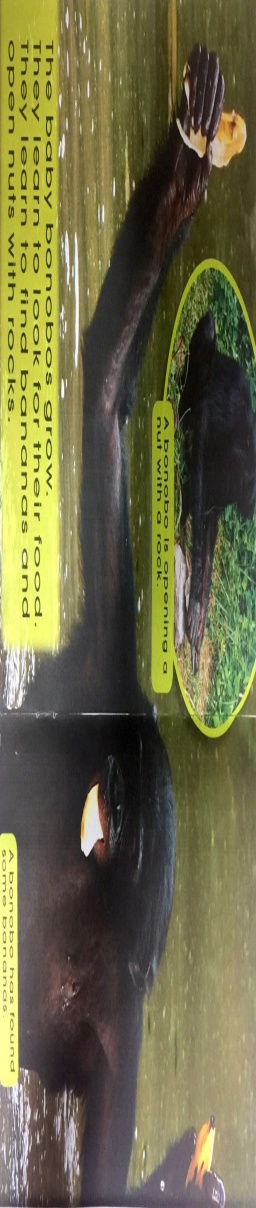 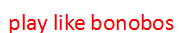 ___________
Bonobos learn to
look for food
___________
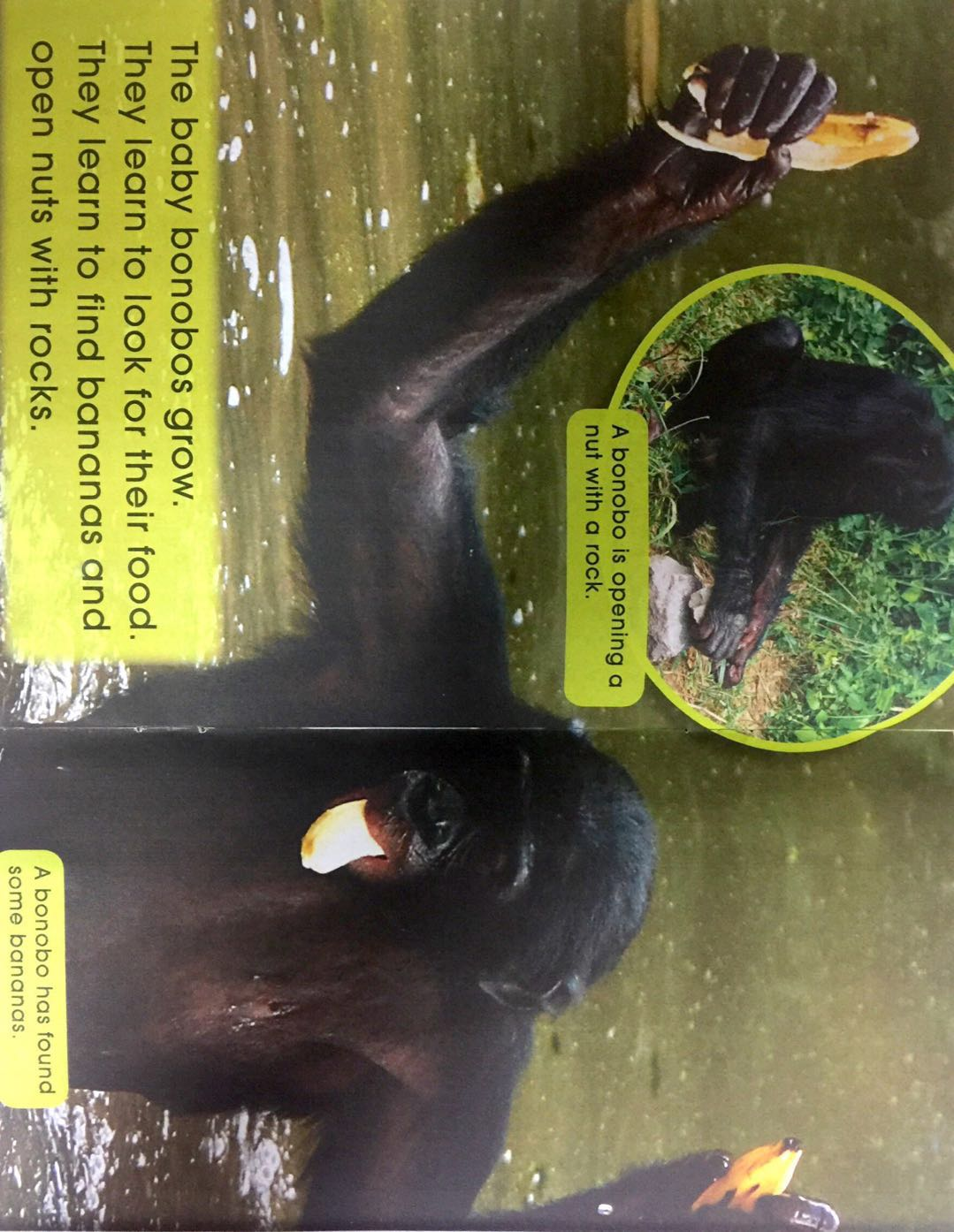 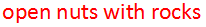 ___________
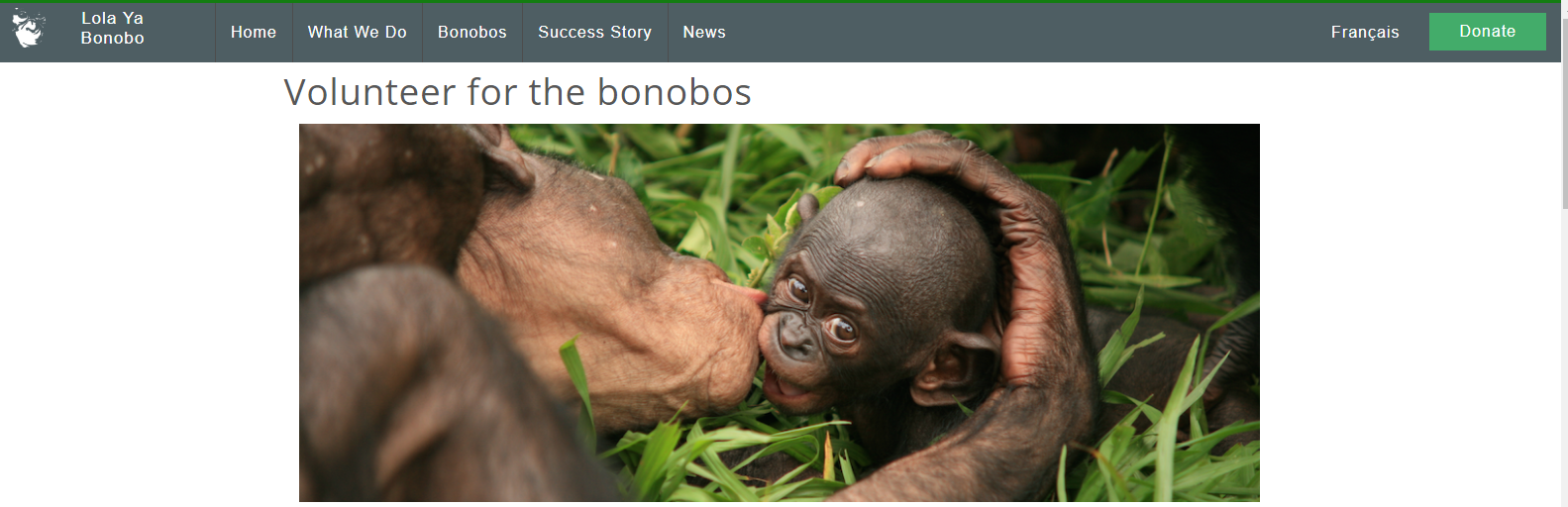 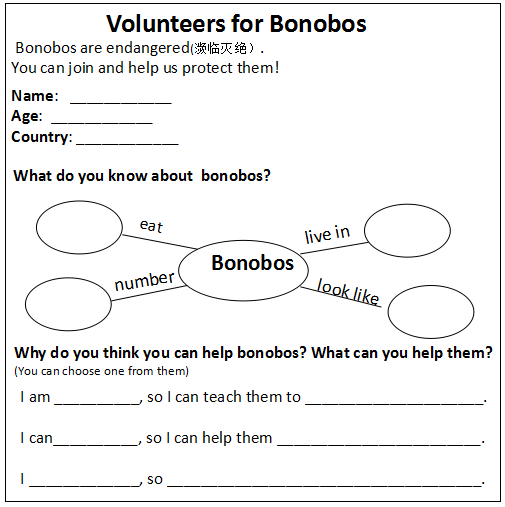 Lola Ya Bonobo
What can you do to help bonobos?
Word Bank:
  loving(有爱心的）                                  cook
  patient（有耐心的）                             feed
  helpful(乐于助人的）                             play
  responsible(有责任心的）                     teach
  warmhearted(热心的）                          look after
  animal protector(动物保护者）               share
  ... ...                                                              advertise(宣传)  
                                                                       donate money（捐钱）
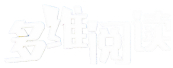 What other reasons cause this problem?
What do you think of the relationship between human beings and animals?
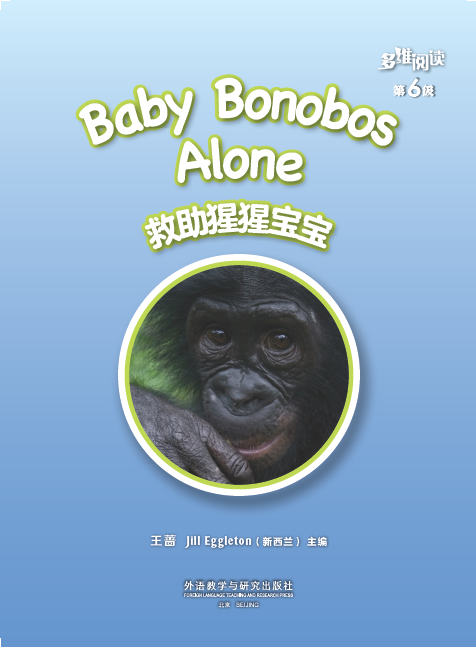 What can we do to protect animals?
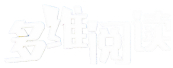 Homework
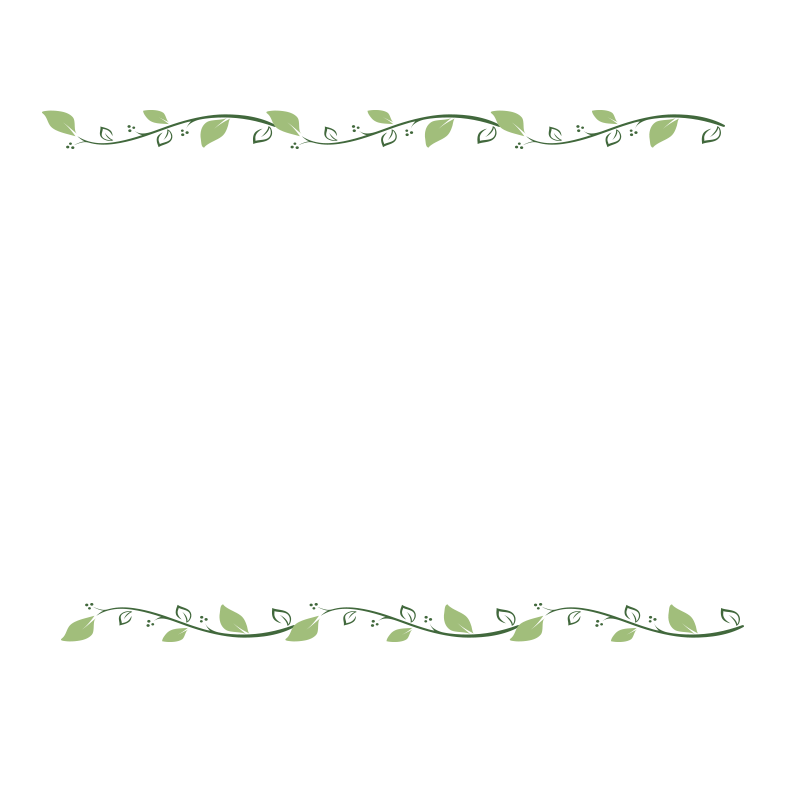 1. Draw and write about something that the bonobos had to be taught to do.
2. Draw a picture and write about someone who looks after you and teaches you.